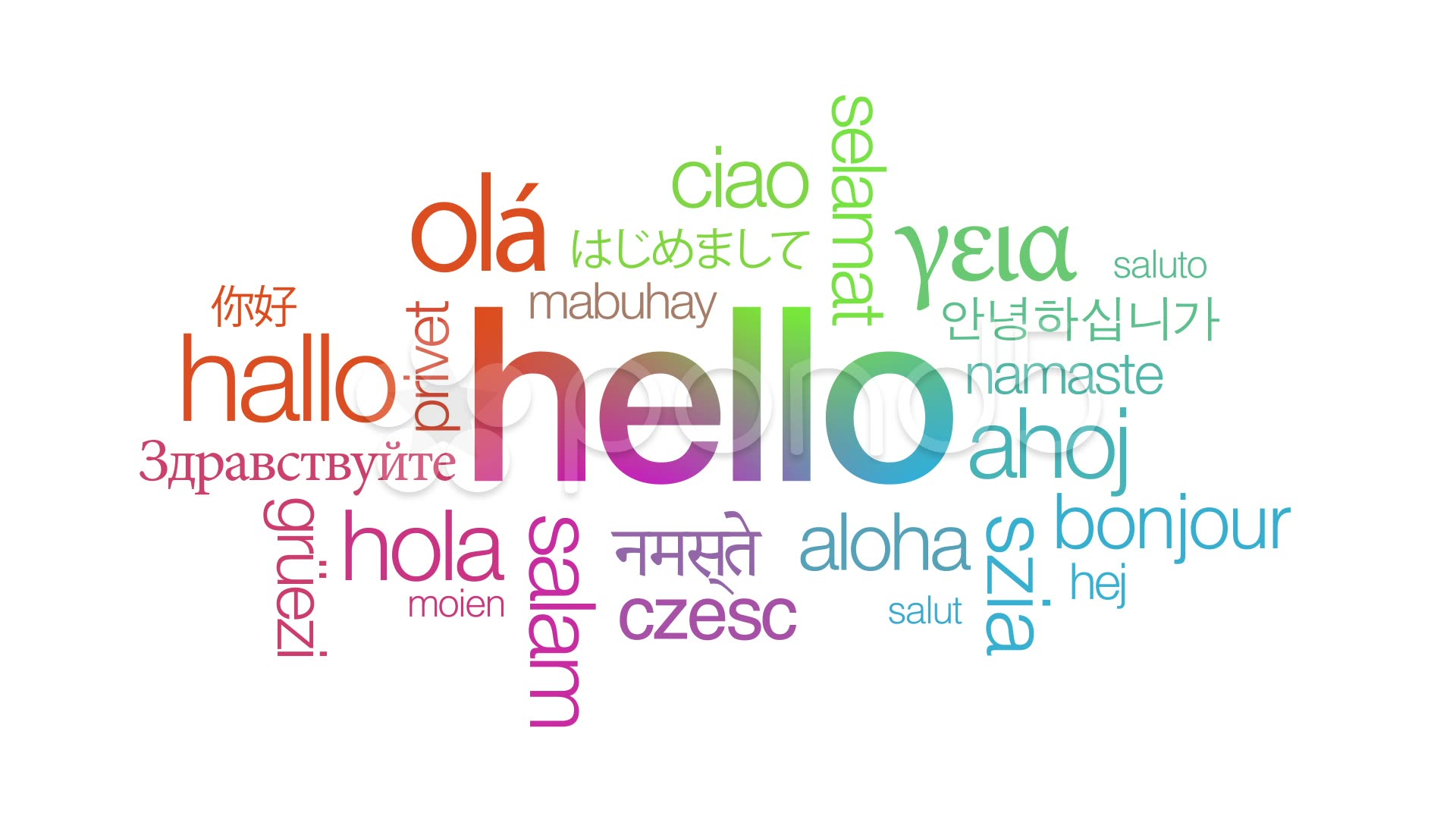 English Teacher Education
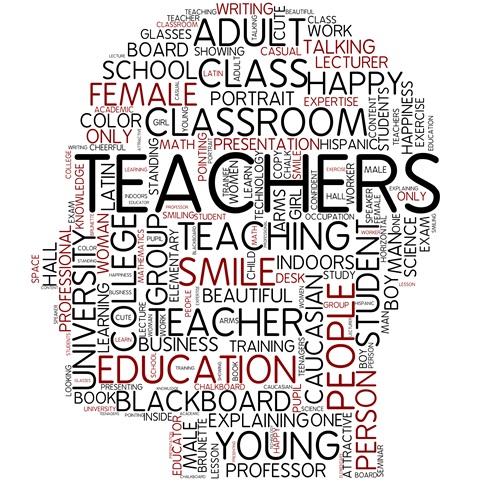 with Prof. George E.K. Whitehead
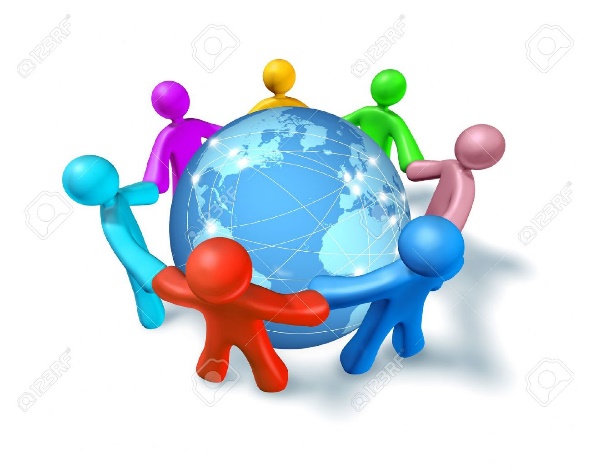 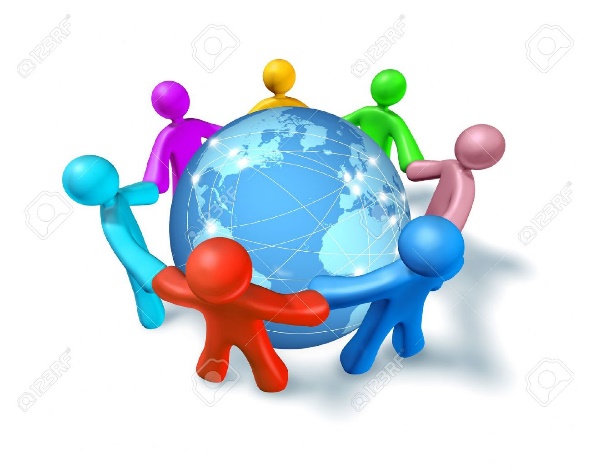 The course
This course is designed to help learners:

develop a deeper understanding of core principles and concepts in English education and language teaching practices

develop a critical eye for how language is learned, taught, and acquired

develop higher metacognitive awareness as teachers and learners of English

reflect on appropriate approaches and aims for English education in South Korea.
Course Overview
Course introduction
The world of English: Examining the current situation of English and what it means for teachers and learners
Young English language learners: Key principles and concepts
Teacher talk: Key concepts in teacher talk
Teacher talk: Practicing teacher talk
Using L1 in the L2 language classroom
Compelling input: How to engage learners
Motivating learners: Practical techniques to motivate learners
Classroom management: Introduction to techniques
Classroom management: Application of techniques
Analyzing effective teaching through video analysis
Video observation and analysis continued
Critical incidents as a language teacher
Lesson planning & consultations
Final application task (Teaching a portion of a lesson)
Course Evaluation
Attendance					20 %
Participation, Professionalism, Excellence		20 %
Reflective assignments				10 %
Midterm application task				25 %
Final application task				25%
		
Total						100 %
Attendance (20%)
*Attendance includes being here on time prepared for class. 
LATENESS
*5 mins. after the start of class = late
*Late = 1 point deduction in attendance
Absence
*More than 30 mins. = absent 
* Absence = 2 point deduction in attendance
**Absence and tardiness will only be excused if a valid reason and/or a doctors note is provided.
Participation, Professionalism, Excellence (20%)
*Participation includes all classroom tasks i.e. projects, performances, discussions etc., as well as attention, attitude.
Professionalism is the way you conduct yourself in class and with your professor.
*5 excellence points are reserved and rewarded for exceptional effort.
Some ways to get excellence points:

Always here on time for class

Outstanding effort during class

Helping others in class

Outstanding classwork or homework
Reflective Assignments (10%)
Post-lesson reflections: weekly or bi-weekly short written reflection of the content covered in class.
Midterm Application Task(25%)
Written midterm application: To be completed outside of class and submitted to prof.gwhitehead@gmail.com
Final Application Task (25%)
Teaching a portion of a lesson: In week 15/16 learners will teach a portion of the lesson of their choice to demonstrate their ability to apply what they have learned in the course.

* to be planned as a team, and teaching duties split between team members (equal portions)

*Each member should teach 7-10 minutes each ( depending on how many students we have in class)
Contact
Website: profgwhitehead.weebly.com
Email: prof.gwhitehead@gmail.com
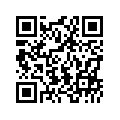 Additional Details and Information & Course Materials
Homepage: profgwhitehead.weebly.com
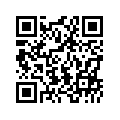